5th June 2020
Question 1
Q1) American astronauts Doug Hurley and Bob Behnken’s trip to the International Space Station (ISS) was made in a rocket and capsule system provided by a private company, SpaceX, what is the manned capsule on the rocket called?
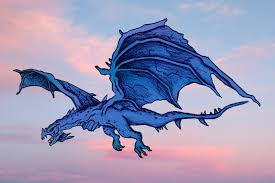 Question 2
Q2) Dominic Cummings, Boris Johnson’s advisor incurred a lot of criticism by going to a home near his parents when he had corona virus, in which English County?
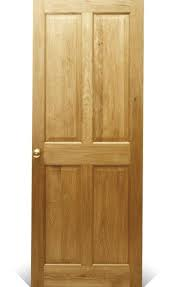 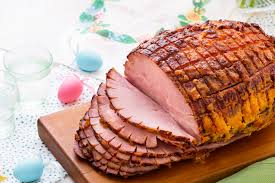 Question 3
Q3) Why has a team of Chinese surveyors climbed Mount Everest, becoming the only climbers to summit the world's highest peak during the coronavirus pandemic?
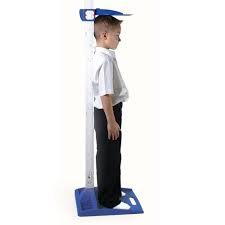 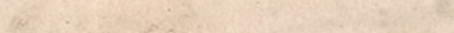 Question 4
Q4) Which country has become the first the first in Central America to legalise same-sex weddings?
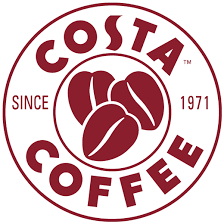 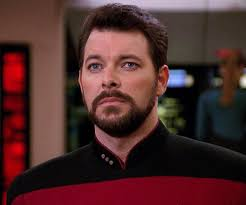 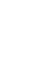 ???????
Question 5
Q5)   In which US city was an African American killed by a policeman kneeling on his neck sparking protests and riots across the USA this last week?
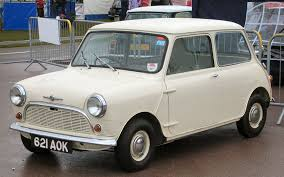 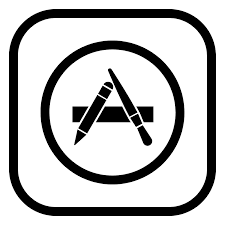 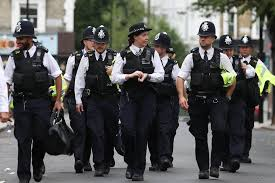 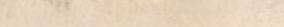 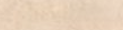 Question 6
Q6) The go-ahead has been given to build the UK’s biggest what, covering 900 acres on the north Kent coast?
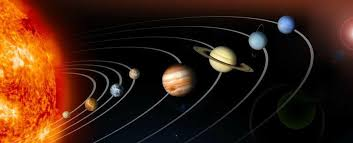 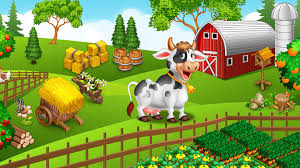 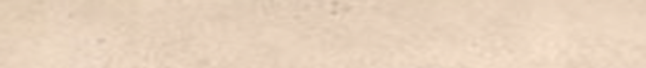 Question 7
Q7) Which French car manufacturer is cutting 15,000 jobs worldwide as part of a €2bn (£1.8bn) cost-cutting plan after seeing sales plunge because of the virus pandemic?
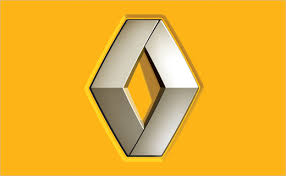 Question 8
Q8)   Which was the first spectator sport to return to Britain as lockdown is eased with the first competition being held on the 1st of June?
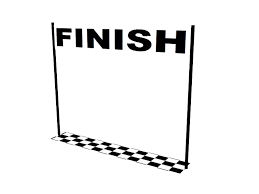 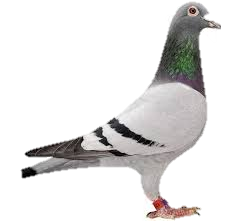 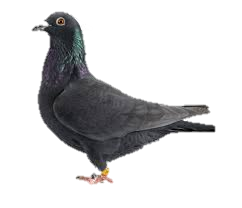 Question 9
Q9)  President Trump has ended the US support and ties with which United nations medical organisation ?
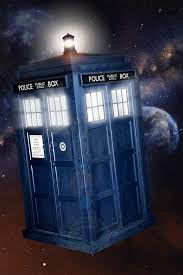 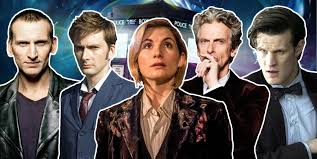 Question 10
Q10)  Which British Formula 1 team, one of the most successful teams in F1 history, which dominated the sport in much of the 1980s and 1990s is up for sale after posting a £13m loss last year?
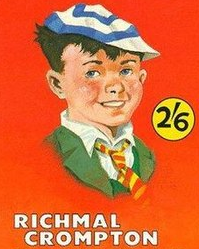 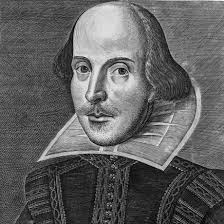 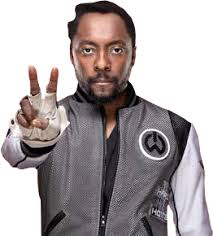 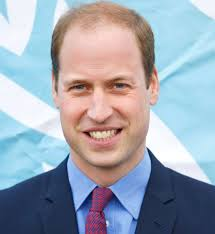 The Answers
Question 1
Q1) American astronauts Doug Hurley and Bob Behnken’s trip to the International Space Station (ISS) was made in a rocket and capsule system provided by a private company, SpaceX, what is the manned capsule on the rocket called?
Dragon capsule
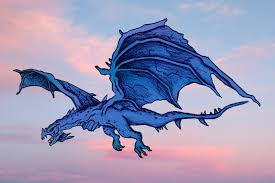 Question 2
Q2) Dominic Cummings, Boris Johnson’s advisor incurred a lot of criticism by going to a home near his parents when he had corona virus, in which English County?
Durham
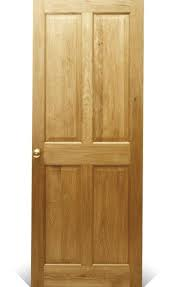 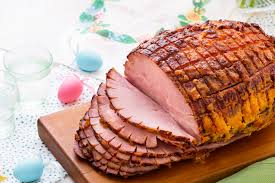 Question 3
Q3) Why has a team of Chinese surveyors climbed Mount Everest, becoming the only climbers to summit the world's highest peak during the coronavirus pandemic?
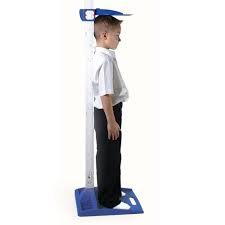 To check its height
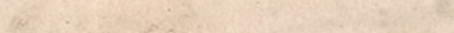 Question 4
Q4) Which country has become the first the first in Central America to legalise same-sex weddings?
Costa Rica
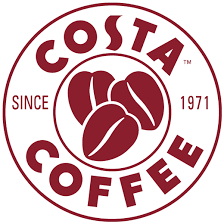 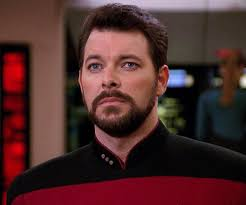 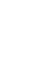 ???????
Question 5
Q5)   In which US city was an African American killed by a policeman kneeling on his neck sparking protests and riots across the USA this last week?
Minneapolis
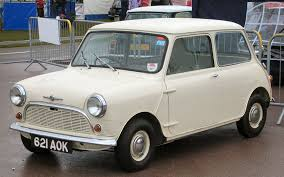 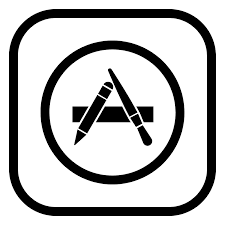 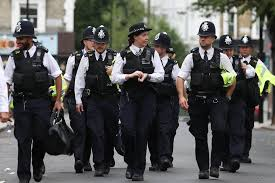 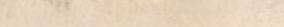 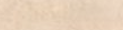 Question 6
Q6) The go-ahead has been given to build the UK’s biggest what, covering 900 acres on the north Kent coast?
Solar farm
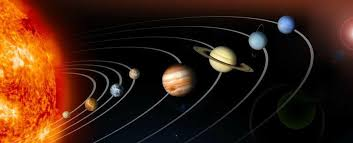 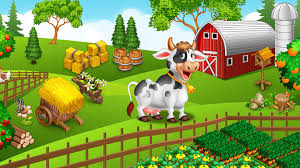 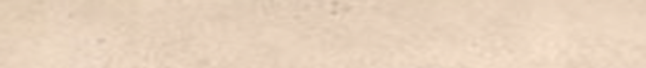 Question 7
Q7) Which French car manufacturer is cutting 15,000 jobs worldwide as part of a €2bn (£1.8bn) cost-cutting plan after seeing sales plunge because of the virus pandemic?
Renault
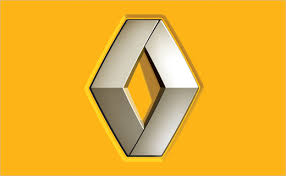 Question 8
Q8)   Which was the first spectator sport to return to Britain as lockdown is eased with the first competition being held on the 1st of June?
Pigeon Racing
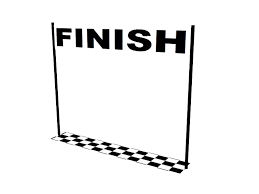 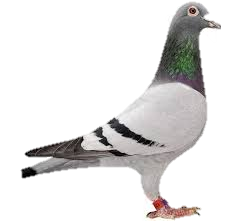 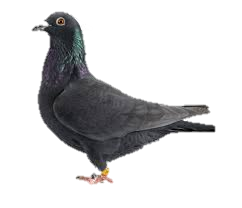 Question 9
Q9)  President Trump has ended the US support and ties with which United nations medical organisation ?
WHO (World Health Organisation)
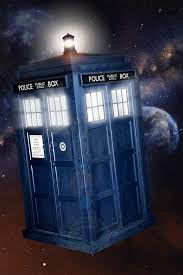 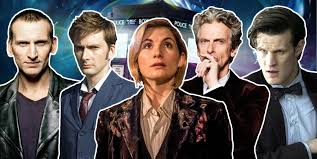 Question 10
Q10)  Which British Formula 1 team, one of the most successful teams in F1 history, which dominated the sport in much of the 1980s and 1990s is up for sale after posting a £13m loss last year?
Williams
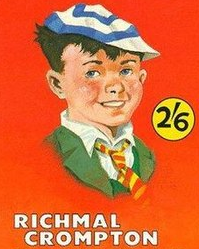 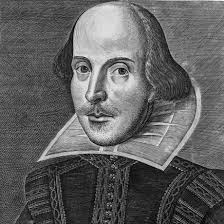 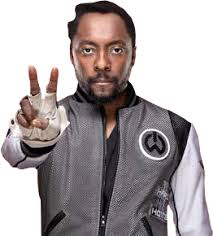 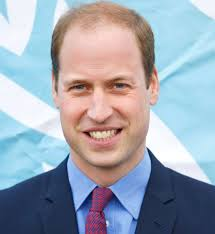